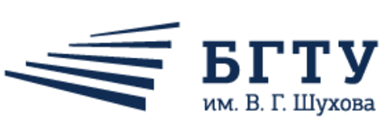 Конкурс
«Кубок молодых инноваторов БГТУ им. В.Г. Шухова»
Название проекта
Наименование института (группы, курс)(наименование подразделения университета)
Фамилия Имя Отчество, должность руководителя проекта
г. Белгород, 2019 год
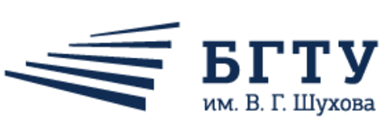 Проблема
Обозначьте проблему, 
на решение которой направлен проект.
 Продемонстрируйте 
(графически, рисунком, видео, таблицей и т.д.,)
 либо
 тезисно опишите существующую ситуацию 
и параметры в соответствующей области
 до начала реализации проекта.
2
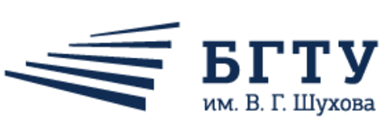 Решение
1. Новые характеристики.
2. Что дают новые характеристики.
Продемонстрируйте 
(графически, рисунком, видео, таблицей и т.д.,)
 либо
 тезисно опишите изменённую ситуацию 
и параметры в соответствующей области.
 3 . Конкурентные преимущества в сравнении с другими аналогами (другими конкурентами).
3
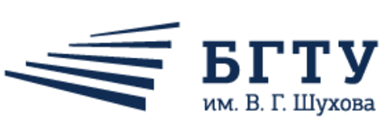 Технология
Краткое описание технологии (продукта).
Продемонстрируйте 
(графически, рисунком, видео, таблицей и т.д.,)
4
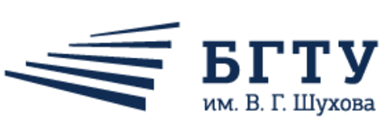 Рынок
1. Объём рынка. 
2. Темпы роста рынка.
Продемонстрируйте 
(графически, рисунком, видео, таблицей и т.д.,)
 либо
 тезисно опишите изменённую ситуацию 
и параметры в соответствующей области.
 3 . Дальнейшее развитие технологии.
5
Бизнес-модель
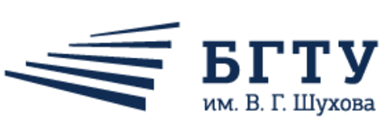 Взаимодействие автора, инвестора, производителя и заказчика
Вложения в проект
Создание компании
Инвестиции
Контракты
Лицензия, Ноу-Хау
Промышленный аутсорсинг
Чертежи
Оборудование
Вложения в проект
6
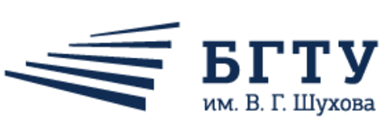 Финансы и продажи
1. Укажите, из каких источников Вы планируете финансировать Ваш проект 
и какой необходим объем затрат.
2. Объём продаж и прибыль.
7
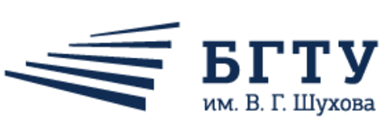 Планы
8
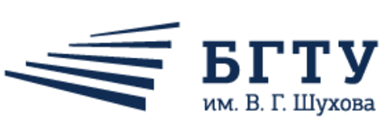 Команда проекта
9
Контактные данные:
Руководитель проекта: ФИО
тел.: 
e-mail:
10